Freiheit wagen!Landsmannschaft Thuringia im CCDie Präsidierende 2023/2024
L! Thuringia Berlin im CC
Präsidialjahr 2023/2024
1
Thuringia
Was seit Juli 2021 geschah
Inhaltliche Zielsetzungen
Die designierten Sprecher
Die Thüringerschar
Präsidialjahrsausschuss
Die Pflichtaufgaben
Kosten
Ausblick
L! Thuringia Berlin im CC
Präsidialjahr 2023/2024
2
Was seit Juli 2021 geschah
Regelmäßige Treffen des Präsidialjahrsausschusses

Aufforderung an alle BbrBbr zur Teilnahme an den Pfingstkongressen in Coburg und für Vorschläge zum Präsidialmotto

Koordinierung der anfallenden Aufgaben

Arbeitstreffen mit e.v. L! Brandenburg und e.v. T! Berlin
L! Thuringia Berlin im CC
Präsidialjahr 2023/2024
3
Freiheit wagen
Freiheit die ich meine
Einheit in Vielfalt
Vorschläge zum Präsidialmotto
Farben tragen heißt Farbe bekennen
Geben sie Gedankenfreiheit
Aktiv… eine echte Alternative
L! Thuringia Berlin im CC
Präsidialjahr 2023/2024
4
Was seit Juli 2021 geschah
Vorbereitung der Aktivitas durch ein Rhetorik-Seminar

Abfrage der Stiftungsfestpatenschaften

Beschlussfassung des CC zur Durchführung des Pfingstkongresses 2022 in Coburg

Beschlussfassung der Aktivitas über das Präsidialmotto und die designierten Sprecher u. lb. Thuringia
L! Thuringia Berlin im CC
Präsidialjahr 2023/2024
5
Inhaltliche Zielsetzungen
Aktuelle Freiheitseinschränkungen
Themenfreiheit in der Universitätslehre
Private Einschränkungen durch Pandemie-Bestimmungen 
Vermittlung von Elementen, freiheitlich konservativen Denkens

Darstellung von Angriffen auf Freiheiten in Kritik und Rechtfertigung

Prägung des positiven Freiheitsbegriffs
L! Thuringia Berlin im CC
Präsidialjahr 2023/2024
6
Freiheit Wagen – Aber Wie?
Bundesintern
Neuschaffung von Diskursräumen zu kontroversen, freiheitlichen Themen
Wiederbelebung der Dahlemer Gespräche

Verbandsintern
Themenaufgriff in Gastreden, Präsidialbriefen (CC-Blätter)
Symposien auf der Greifensteintagung

Über den Verband hinaus
Festreden sowie Totenrede in Coburg (Thematisierung in Coburger Tagespresse)
L! Thuringia Berlin im CC
Präsidialjahr 2023/2024
7
Die designierten Sprecher
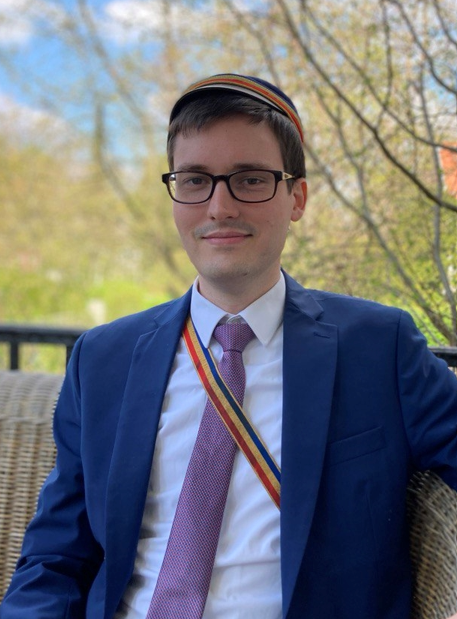 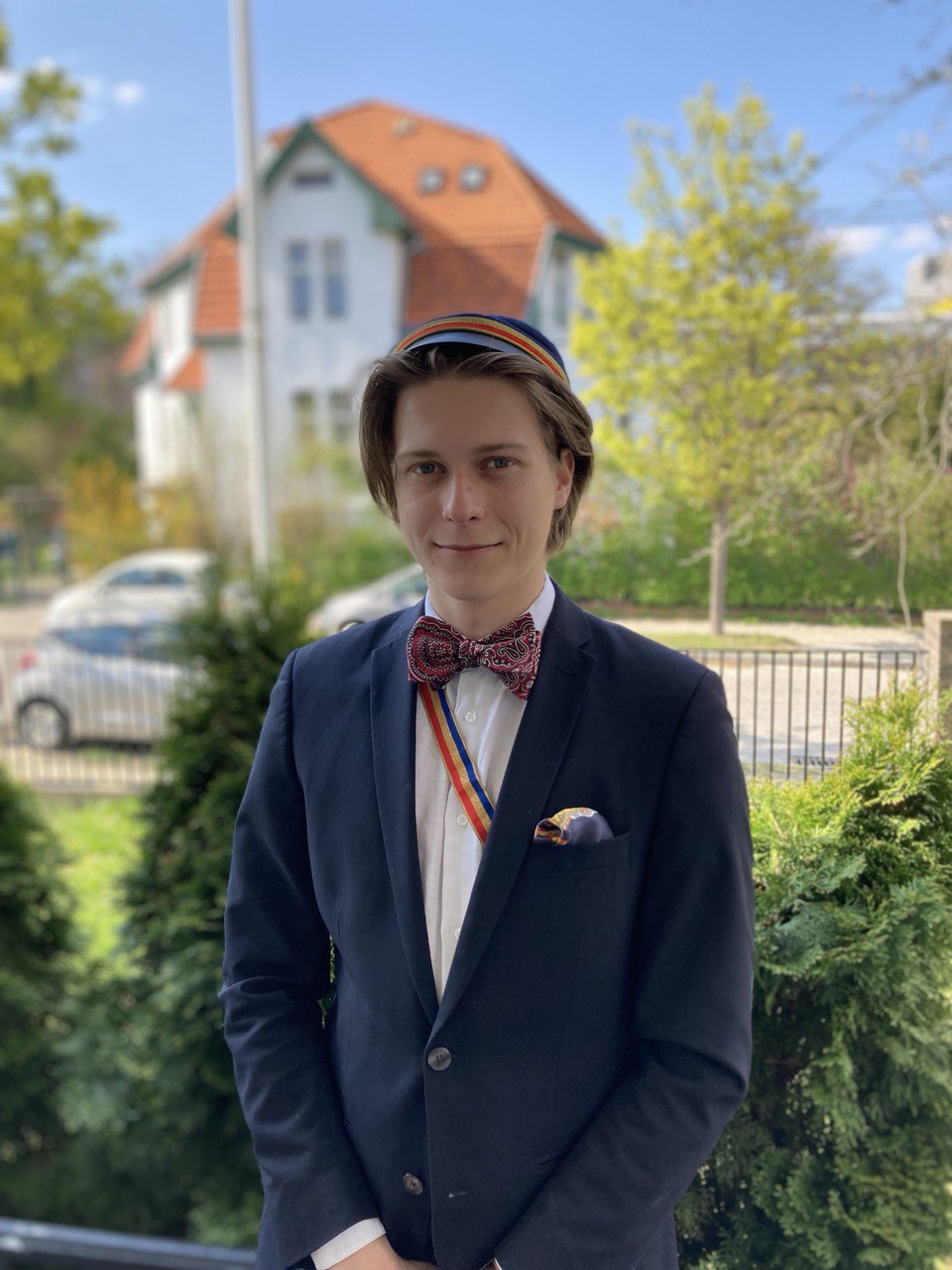 Florian André Held
Daniel Güterbock
Nils Jenssen
L! Thuringia Berlin im CC
Präsidialjahr 2023/2024
8
Die Thüringerschar
Bundesbestand (Stand April 2022: 2 aFaF, 5 aBaB, 9 iaBiaB, 85 AHAH; 4 CKCK)

Teilnahme an den Pfingstkongressen 2023, 2024 und 2025
Größtmögliche Teilnahme der gesamten Thüringerfamilie
Übernahme organisatorischer Pflichtaufgaben (Festkommers, Ordnungsdienste, etc.)

Teilnahme an den Greifensteintagungen in Bad Blankenburg
L! Thuringia Berlin im CC
Präsidialjahr 2023/2024
9
Die Thüringerschar
L! Thuringia Berlin im CC
Präsidialjahr 2023/2024
10
Die Thüringerschar
Teilnahme an den Übergabekommersen 2022, 2023 und 2024
Vertreterabordnungen bei allen CC-Stiftungsfesten 
E-Mail AH Hein v. 6.1.2022
Unterstützung der ortsanwesenden Aktivitas
Unbedingtes Vermeiden eines „Aufreibens“
Dauerhafte Intensivierung der Kontaktkeile
„Söhne zu Thüringern machen“
L! Thuringia Berlin im CC
Präsidialjahr 2023/2024
11
Präsidialjahrsausschuss
Aufgaben bis zur Übernahme des Präsidiums
Organisation der Kernaufgaben für das Präsidialjahr (Benennung der Organisationsverantwortlichen und zentralen Redner)

Entlastung der Aktivitas und des Vorstands durch AHAH
Detailplanungen
Aufgabenverteilung
L! Thuringia Berlin im CC
Präsidialjahr 2023/2024
12
Verpflichtende Veranstaltungen   und Aufgaben
Teilnahme an den Präsidiumssitzungen

Besuch bei den Jahrestagungen anderer Dachverbände (DS, DB, KSCV, WSC)

Chargieren bei runden Stiftungsfesten
L! Thuringia Berlin im CC
Präsidialjahr 2023/2024
13
Einnahmen und Ausgaben
Ausgaben
Einnahmen
Coburg
Couleur (Chargenwichs, Fahne, etc.)
Werbung
Farbengeschenke (Damen, Krüge, etc.)
Präsidialgeschenke
Reisekosten
Zuschuss des CC
Spenden?
Umlage?
L! Thuringia Berlin im CC
Präsidialjahr 2023/2024
14
Ausblick
Thuringia ist offiziell Nachpräsidierende ab dem Übergabekommers am 30. Juli 2022

Engagement der Bundesbrüder, gemeinsam als Thuringia
Zu den wichtigen Terminen, darüber hinaus kurzfristige Unterstützung
Inhaltliche und organisatorische Bereitschaft kundgeben  

Detaillierte Organisation im Präsidialjahrsausschuss
Regelmäßige Informationen über den aktuellen Stand an den Bundesverteiler
L! Thuringia Berlin im CC
Präsidialjahr 2023/2024
15